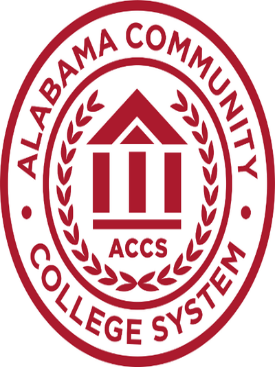 Requesting Statistics From Local Law Enforcement Agencies
Mark Bailey
Chief of Police
Jefferson State Community College
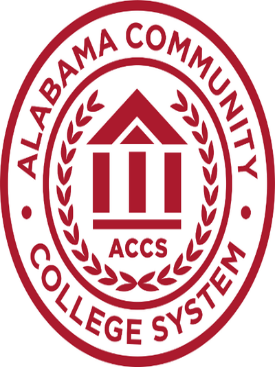 Requesting Statistics From Local Law Enforcement Agencies
In addition to collecting crime reports from campus security authorities, the Clery Act requires that every institution make a “reasonable, good-faith effort” to obtain Clery Act crime statistics from all local law enforcement agencies that have jurisdiction over the school’s Clery Act geography. 
Municipal
County Sheriff’s Office
Alabama Law Enforcement Agency
you must request statistics from all agencies with jurisdiction over areas in your school’s Clery Act geography.
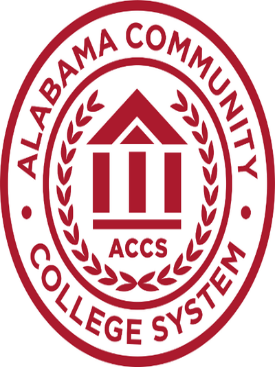 Requesting Statistics From Local Law Enforcement Agencies
You must ask for law enforcement statistics for Clery Act crimes that occurred on any area included in your institution’s Clery Act geography: on campus, public property and noncampus locations, if you have any. 
It doesn’t matter what the institution’s relationship is with local law enforcement, nor does it matter if you’ve requested Clery Act statistics from them in the past and haven’t gotten a response; you must make the request annually.
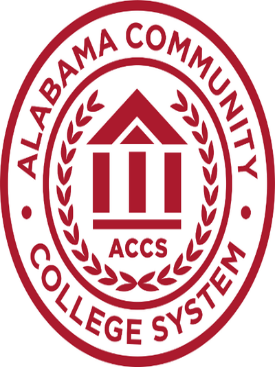 Requesting Statistics From Local Law Enforcement Agencies
If your institution has multiple campuses, each campus must make this request to the appropriate local law enforcement agencies. 
If your institution has an additional campus in a foreign country, that campus also has an obligation to make a good-faith effort to obtain statistics from local law enforcement authorities in that area.
The Clery Act doesn’t require local law enforcement agencies to provide institutions with crime statistics. If you make a reasonable, good-faith effort to obtain the statistics, your institution is not responsible for the failure of the local or state police agency to supply them.
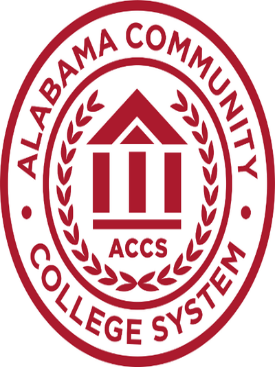 Requesting Statistics From Local Law Enforcement Agencies
The law states that an institution “may rely on the information supplied” by a local or state police agency. 
The phrase “may rely on” means that an institution is not required to verify the accuracy of the statistics that are provided; 
you are required to ensure that the statistics you receive cover your Clery Act geography and not other areas.
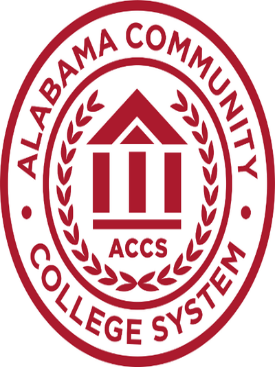 Requesting Statistics From Local Law Enforcement Agencies
How Do You Obtain Statistics From Local Law Enforcement? 

Determine the correct law enforcement authorities and develop a relationship with them. 

Contact local law enforcement early in the year. 


Document your good-faith effort to obtain the statistics, including follow-up requests.
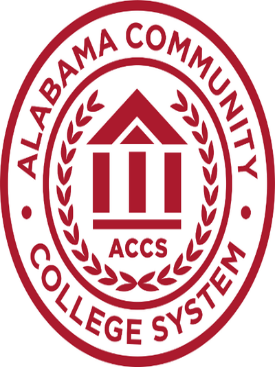 Requesting Statistics From Local Law Enforcement Agencies
Ask for statistics for all Clery Act crimes for:

your campus; 
 on-campus student housing facilities, if you have any; 
public property; and 
noncampus buildings or property, if you have any.
Most law enforcement agencies are not aware of the Clery Act.  Be prepared to list the exact cases that you need information about.
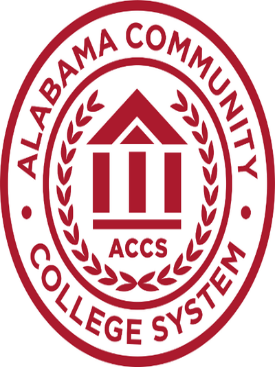 Requesting Statistics From Local Law Enforcement Agencies
Explain why you need it
Explain the format that you need it provided
preferably in writing (either paper or electronic). 
When you need it
Where it should be sent. Provide your institution’s mailing or e-mail address. 
To whom it should be sent. Provide the name and title of the person who is responsible for collecting these data for your institution.
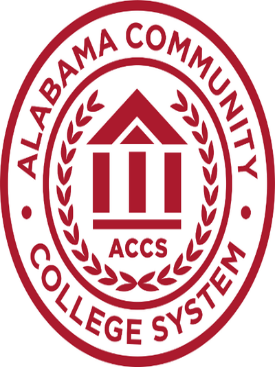 Requesting Statistics From Local Law Enforcement Agencies
What to Do If You Are Directed to a Website 
In some jurisdictions, local law enforcement statistics are available on a public access website. In this case, the police may instruct you to visit the site to obtain the statistics. If you can identify the statistics for your school’s Clery Act geography from the statistics, and you can confirm that the website is up-to-date, this is an acceptable means of meeting the requirement. You are still, however, required by law to make an initial request for statistics annually directly to the agency.
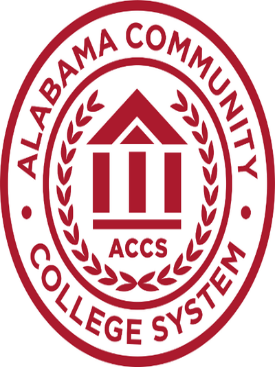 Requesting Statistics From Local Law Enforcement Agencies
What to Do If an Agency Requests Payment for the Statistics 
If an agency requests payment in return for providing your institution with statistics, you may pay the agency, but you are not required to do so.
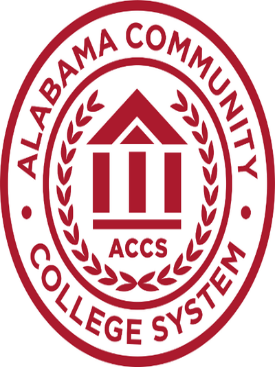 Requesting Statistics From Local Law Enforcement Agencies
What to Do If You Obtain Non-UCR Statistics 
The Clery Act requires institutions and the Department to use the definitions of crimes in the FBI’s Uniform Crime Reporting Program when compiling crime statistics for Clery Act purposes, but not all law enforcement agencies use these definitions. If you know that the statistics you obtained aren’t classified according to UCR definitions, and you have campus police personnel familiar with UCR definitions, they might be able to reclassify the crimes.
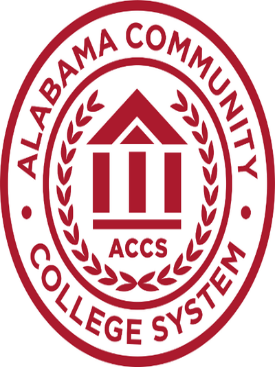 Requesting Statistics From Local Law Enforcement Agencies
What to Do If You Obtain Statistics That You Can’t Attribute to Your Clery Act Geography 
In some jurisdictions, local law enforcement agencies cannot provide a breakdown of statistics specific to Clery Act geographic areas.
For example, the police may provide your institution with statistics for the entire jurisdiction or the entire city, or they may include statistics for private residences and businesses. 
If the statistics are all zeros, that isn’t a problem. 
If not, we suggest that you request addresses for the crimes included in the statistics to help you determine if any of the crimes occurred on your Clery Act geography.
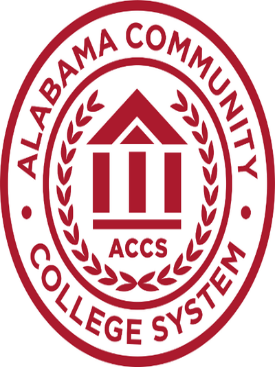 Requesting Statistics From Local Law Enforcement Agencies
If you cannot determine whether any of the crime statistics apply to or include your Clery Act geography, provide a caveat in your annual security report explaining that the statistics were requested but were not available in a usable format for Clery Act reporting.
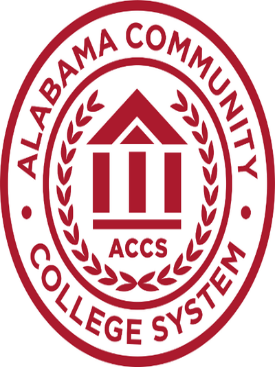 Requesting Statistics From Local Law Enforcement Agencies
What to Do If Your Request for Statistics Is Denied 
If a law enforcement agency that you contact does not comply with your request for crime statistics, document both your request for the statistics and the response, or lack of response, from the agency. You should also consult state and local open records laws to see if law enforcement agencies are required to provide crime statistics to citizens and organizations that request them. If some of the agencies provide you with statistics and others don’t, be sure to include the statistics you did receive in your reported crime statistics. Add an explanation to tell the reader that not all of the agencies responded to your request for statistics, or that not all of the agencies could provide the statistics as requested.
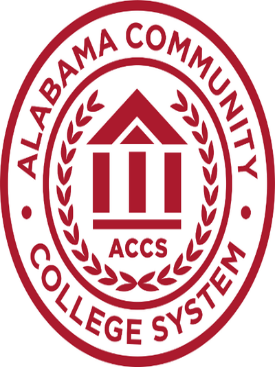 Requesting Statistics From Local Law Enforcement Agencies
Remember, requesting Clery Act crime statistics from local law enforcement agencies is an institutional obligation.